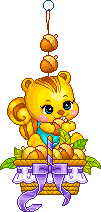 Многофункциональное пособие 
«Черепашка»
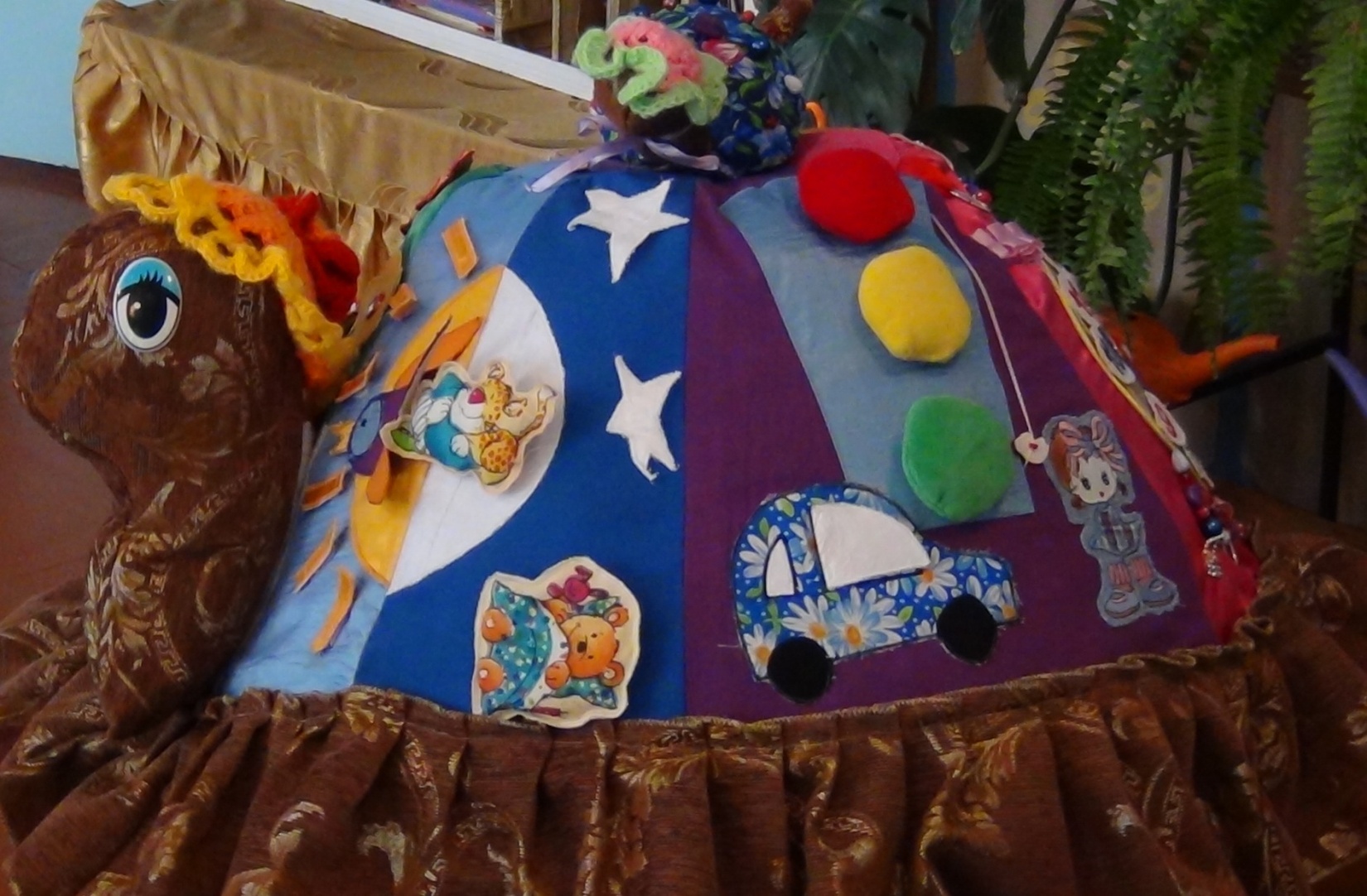 Принципы создания пособия:
Привлекательность для детей;
 Доступность;
- Многофункциональность;
- Стимулирование познавательной активности детей;
Цель
Закрепление учебного материала, развитие мелкой моторики, обогащение активного словаря,  обучение коллективной игре; развитие связной речи
Развивать сенсорные навыков, мелкую моторику рук, творческое и логическое мышление, зрительное восприятия, память, внимание, логическое и образное мышление, пространственное представление, произвольного самоконтроля.
Задачи
Мягкие модули разделены по разделам:
​ «Части суток»
​ «Геометрические фигуры»;
​ «Цвет»;
​ «Сапожки»;
​ «Время»
​ «ПДД».
«Части суток»
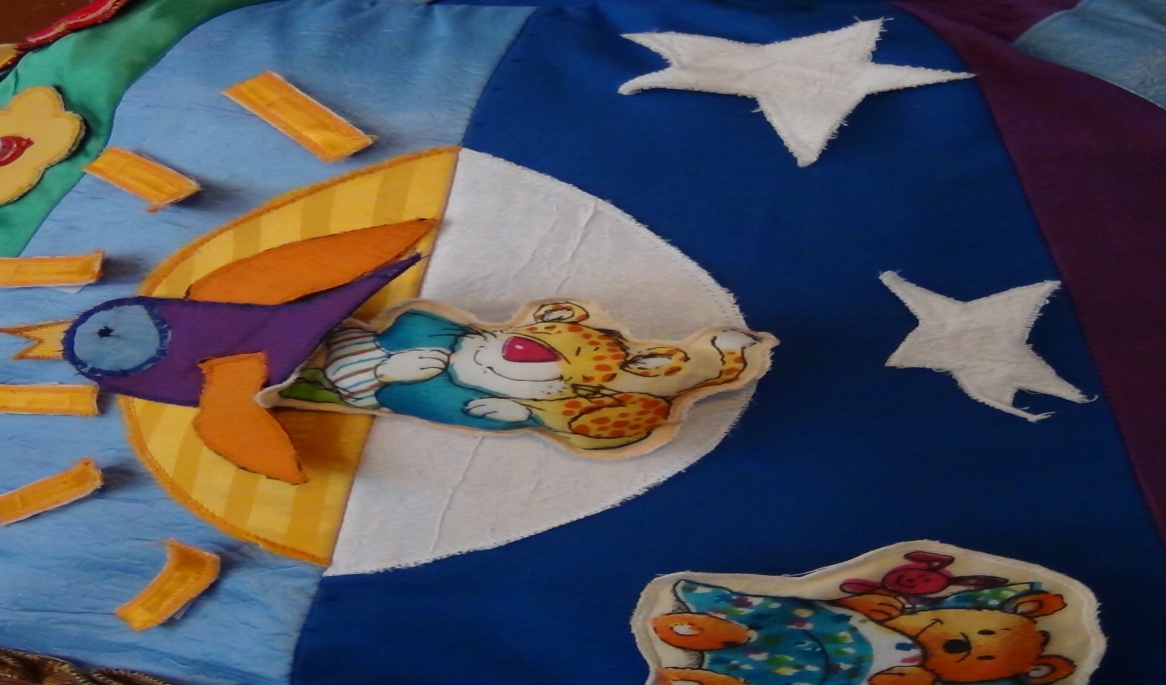 «Сапожки»
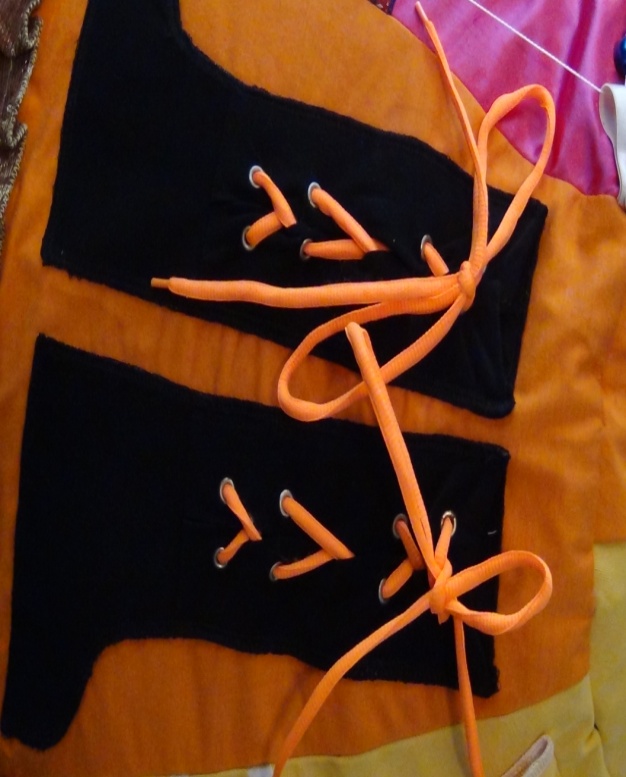 «Светофор»
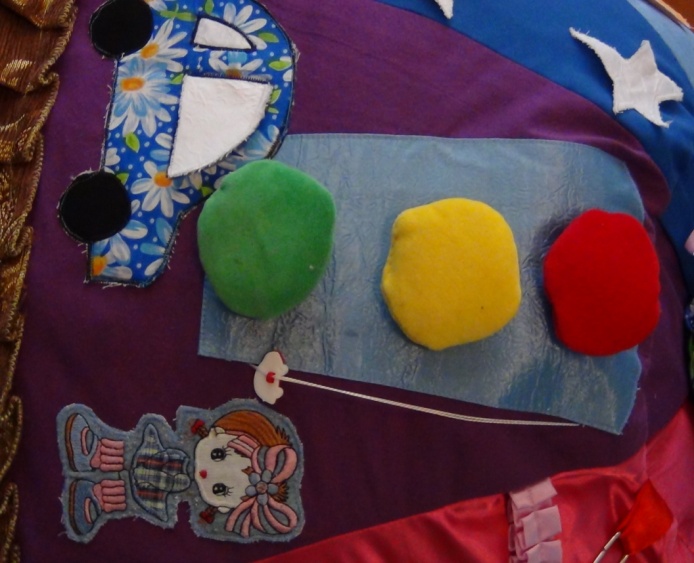 «Цвет»
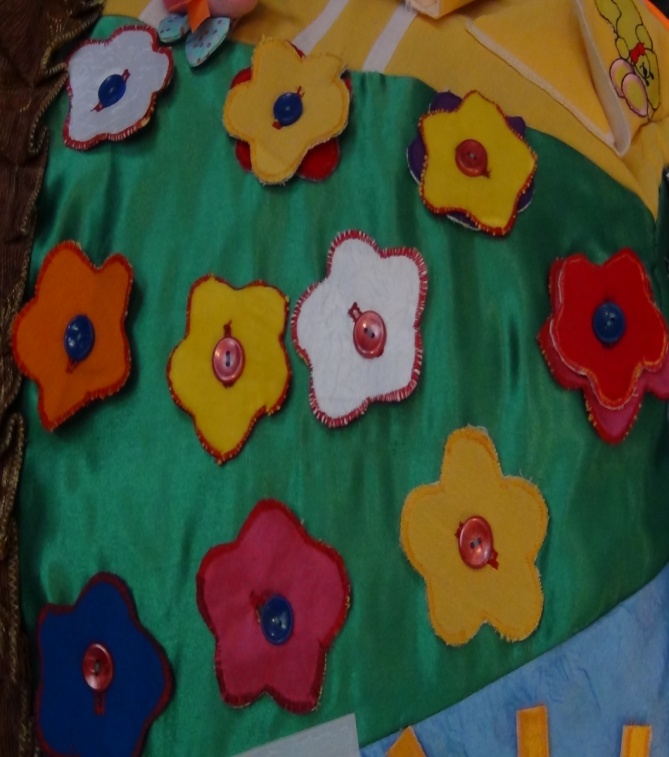 «Геометрические фигуры»
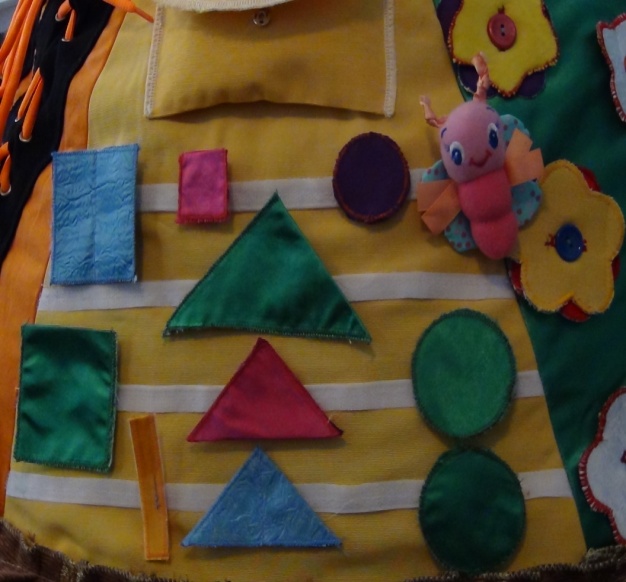 «Счет»
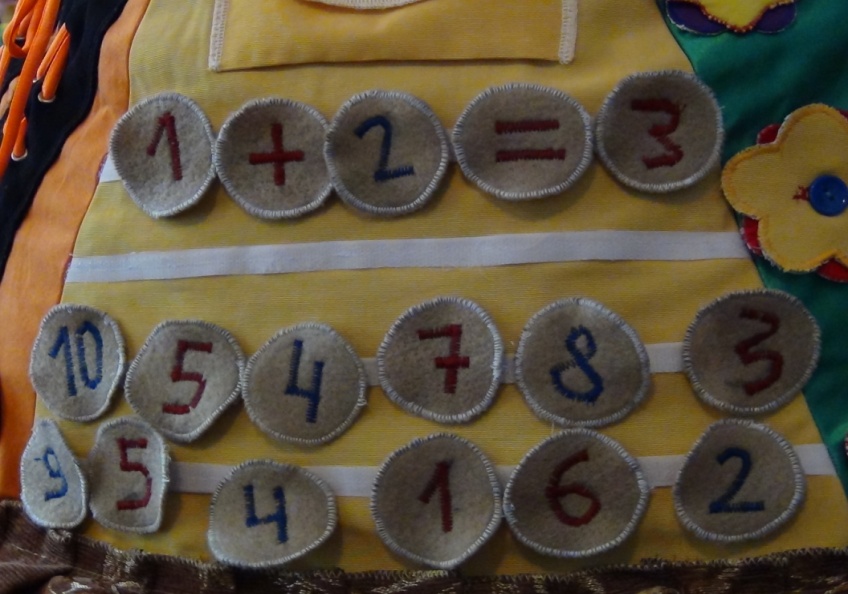 «Время»
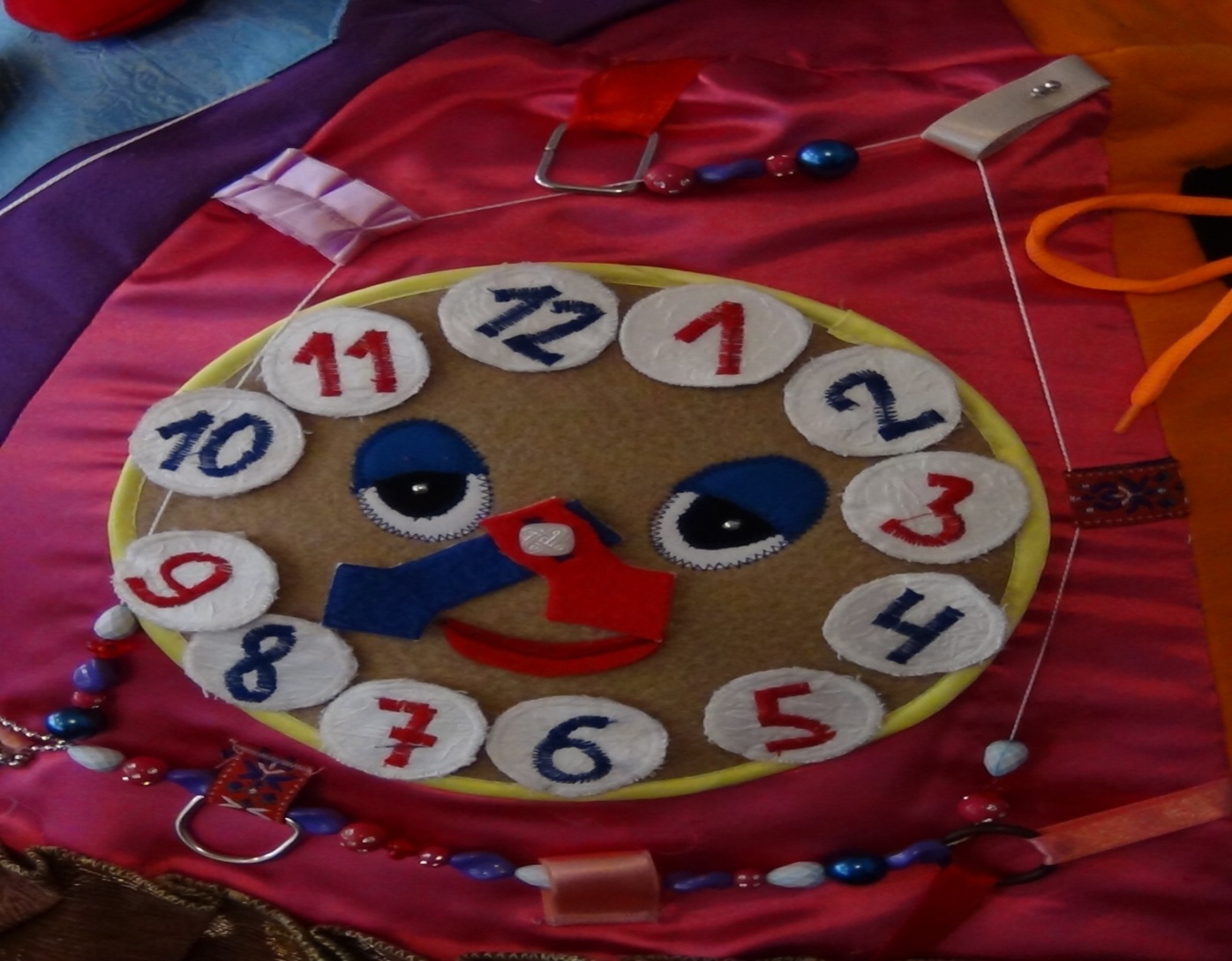